Příběh mysli v moderní filosofii
4
John Locke
John Locke (1632-1704)
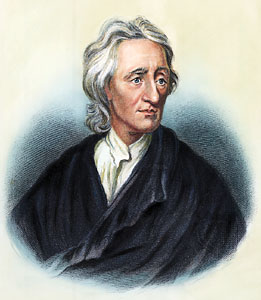 [Speaker Notes: Došlo k dvěma revoluce v Anglii během jeho života: 1642 a 1688. 1649 Král Charles I byl popraven. Bylo Lockovi 17 let a slyšel výkřik davu v jeho škole v Londýně.]
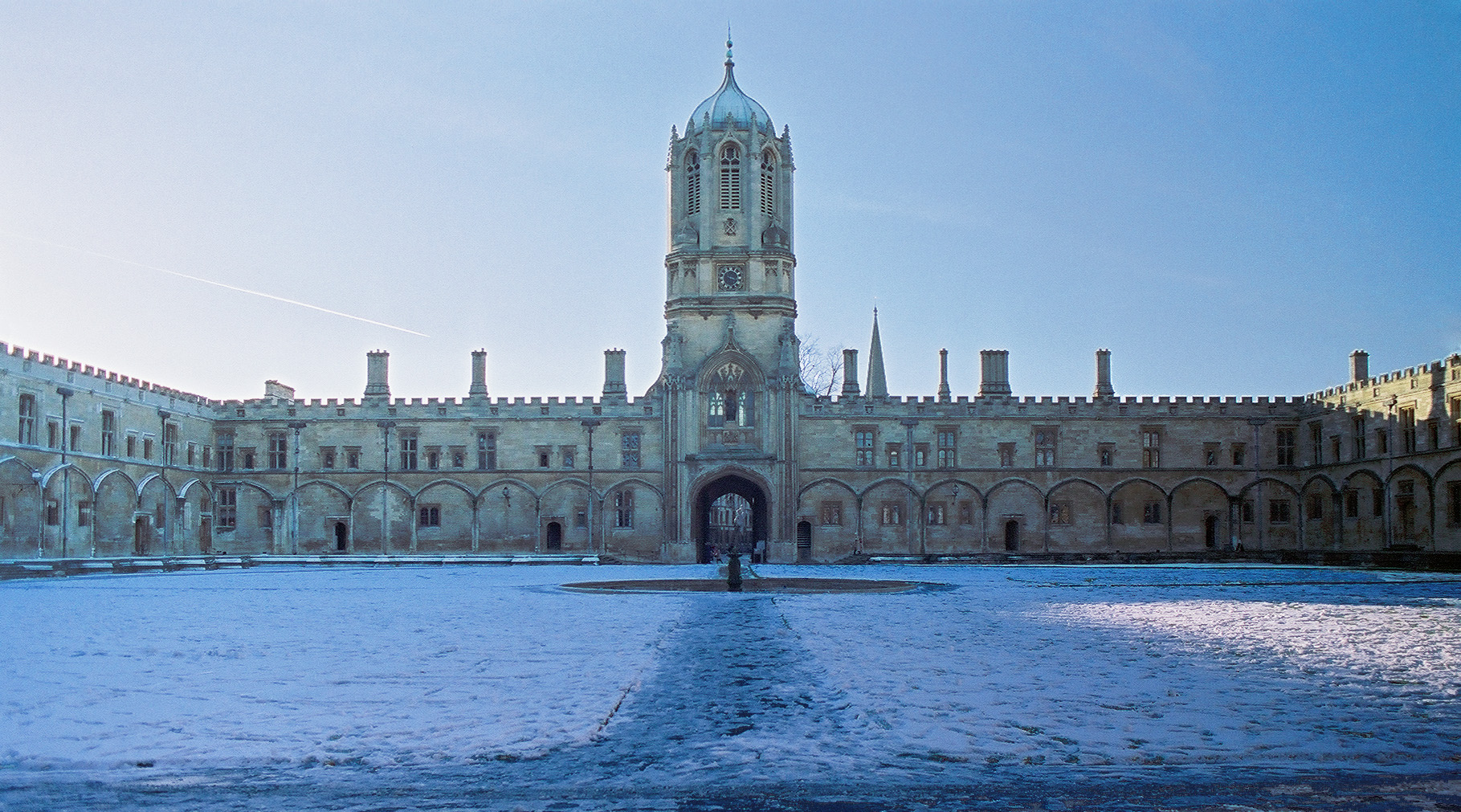 Christ Church College, Oxford
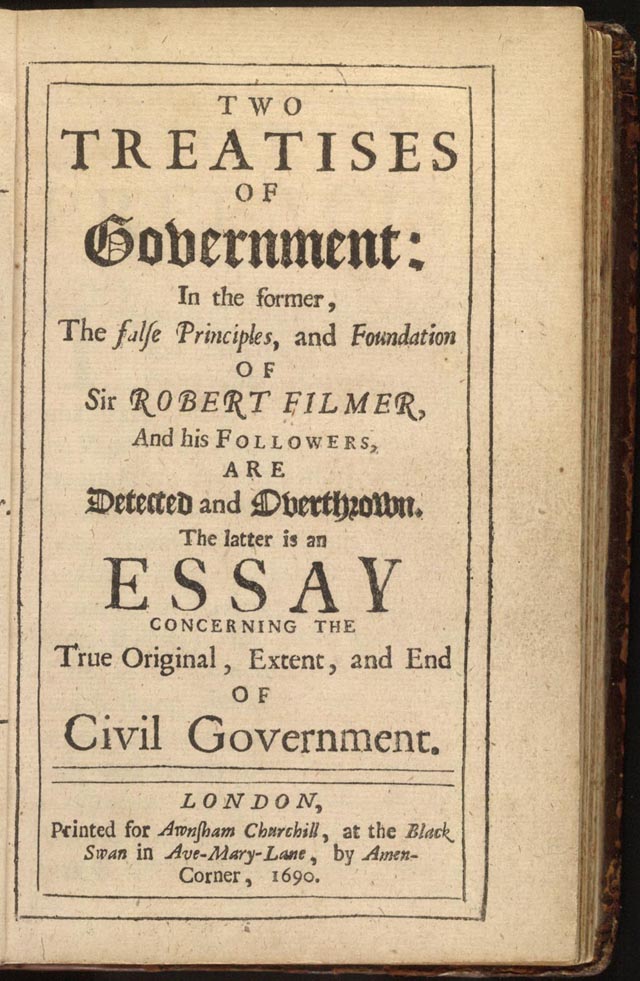 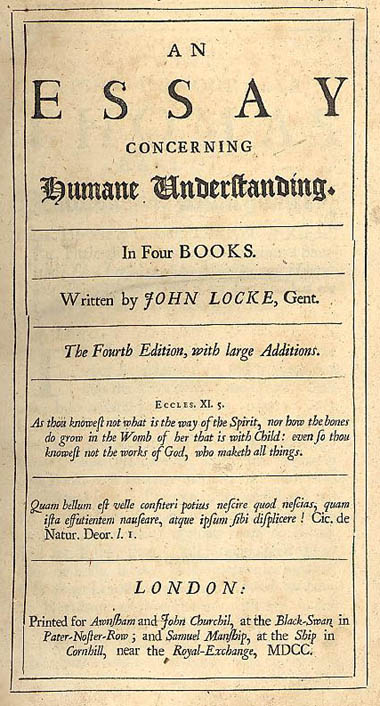 Projekt Lockova Eseje o lidském rozumu
‘Kdyby bylo teď příhodné, abych Tě obtěžoval líčením vzniku tohoto Eseje, řekl bych Ti, že se v pokoji sešlo pět šest přátel, kteří se při debatě o námětu velmi vzdáleném od zde uvedeného náhle dostali do slepé uličky, a to kvůli potížím, které se nakupily na všech stranách. Poté co jsme určitou dobu tápali ve zmatcích, aniž jsme se byť o krůček přiblížili řešení oněch pochybností, které nás mátly, připadlo mi na mysl, že jsme se vydali nesprávným směrem a že dříve, než se pustíme do zkoumání takové povahy, je třeba prozkoumat naše vlastní schopnosti a vidět, s jakými předměty je nebo není naše chápavost způsobilá se potýkat.’
Esej, Úvodní slovo ke čtenáři
„Kritická filosofie“
„Je třeba prozkoumat naše vlastní schopnosti a vidět, s jakými předměty je nebo není naše chápavost způsobilá se potýkat“
Dnešní témata
1. Empirismus
 2. Nepoznatelnost duševní substance
 3. Kognitivní omezenost
 4. Osobní identita
1. Empirismus
Empirismus
έμπειρία (empeiria) 
					= 									zkušenost
Žádné vrozené principy (innate principles) v mysli nejsou.(Innatus = při narození, od začátku)
Vrozená idea ≠ Instinkt či pud
Dvě verze innatismu u Descarta	1. „Bůh, když mě tvořil, dal mi onu ideu, jako umělec 	vtiskuje značku svému dílu.“ 	Descartes, Meditace III	2. „Některé rodiny mají vrozenou dnu, čímž nechceme říci, 	že miminka trpí touto nemocí od počátku, ale že mají 	tendenci ji dostat.“ 	Descartes, Notae in programma
„Mezi některými lidmi je zakořeněno mínění, že jsou v intelektu jisté vrozené principy [innate Principles], jakési prvotní představy, κοιναι έννοιαι tisky, jakoby vtištěné do lidské mysli, které duše přijímá hned na prvopočátku svého bytí a které si pak přináší s sebou na svět“
„[L]idé pouhým užíváním svých přirozených schopností mohou dospět k veškerým poznatkům, jež mají, a to bez pomoci jakýchkoli vrozených vtisků; a mohou dosáhnout jistoty bez jakýchkoli takových prvotních představ nebo principů.“ 
Esej I.ii.1
‘Jestliže musí být vše, co bylo odsouhlaseno po prvním zaslechnutí a pochopení výrazů, považováno za vrozený princip, pak každé spolehlivě podložené pozorování … musí být vrozené.’Locke, Esej, I.ii.21
Tabula rasa
‘Všechny ideje přicházejí ze smyslového vnímání nebo z reflexe. 
Předpokládejme tudíž, že je mysl, jak se říká, bílým papírem, bez jakýchkoli vtisků, bez nějakých idejí. Jak se jimi pak mysl vybaví? Odkud člověk nabude tu ohromnou zásobu idejí, které posléze do mysli vykreslí jeho neklidná fantazie? … Na to odpovídám jedním slovem ze zkušenosti; na ní je veškeré naše poznání založeno a z ní je koneckonců odvozeno. Naše pozorování se zabývá buď vnějšími smyslovými objekty, anebo vnitřními činnostmi naší mysli, jak je vnímáme nebo jak o nich ve vlastním nitru uvažujeme, a takto jsou zásobeny naše intelekty veškerým materiálem pro přemyšlení. Tohle jsou ty dva prameny poznání, z nichž povstávají veškeré ideje, jež máme nebo přirozeně můžeme mít.’ 
Esej II.i.2
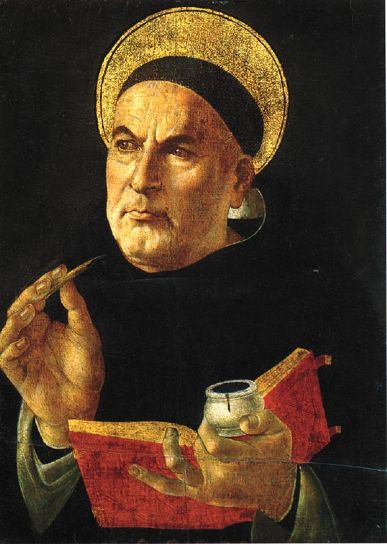 ‘Nihil est in intellectu quod non prius fuerit in sensu.’
Tomáš Akvinský
Dva prameny jednoduchých idejí
Smyslové vnímání: 
	vnímání tělesných věcí
2. Reflexe: 
	vnitřní vnímání vlastních mentálních 	činností
Ani idea Boha není vrozená
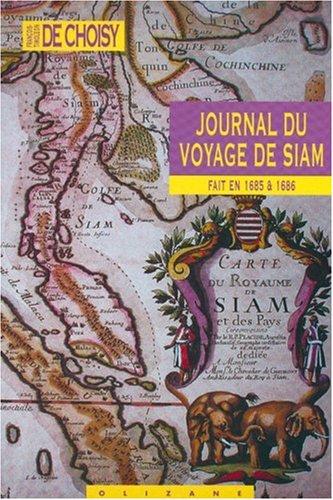 „Ten kdo zalistuje v cestopisu biskupa z Beryte (aniž bych uváděl jiná svědectví), najde tam v 23. kapitole, že theologie Siamců otevřeně vyznává pluralitu bohů, anebo jak to ve svém Journal du Voiage de Siam mnohem výstižněji poznamenává abbé de Choisy, v podstatě spočívá v tom, že vůbec neuznává žádného Boha.“ 
Esej I.iv.14
„Vytváříme si svou složitou ideu Boha“
„Když jsme na základě toho, co zakoušíme sami na sobě, získali ideje existence a trvání, poznání a síly, slasti a štěstí a dalších různých kvalit a způsobilosti, jež je lépe mít než být bez nich, tak kdybychom pak chtěli vytvořit podle svých možností tu nejpříhodnější ideu svrchovaného Jsoucna, rozšířujeme každou z těch idejí pomocí naší ideje nekonečnosti; a když je pak složíme dohromady, vytváříme si svou složitou ideu Boha.“ 
Esej II.xxiii.33
2. Nepoznatelnost duševní substance
Descartes: Myšlení je esenciální vlastnost mysli
‘Myšlení, jedině to se ode mne nedá odloučit. Já jsem, já existuji, to je jisté. Ale jak dlouho? Inu, pokud myslím; neboť je snad možné, že jakmile bych naprosto přestal myslet, zmizel bych.’ 
Descartes, Druhá meditace
Locke odmítá Descartovo pojetí mysli jako res cogitans 1. Problém stavů bezvědomí2. Problém stupní vědomí
Jak by mohla existovat věc myslící bez vědomí?
‘Přinejmenším ti, kteří skutečně vždycky spí beze snů, nemohou se nikdy dát přesvědčit o tom, že by byly jejich myšlenky zaměstnány na čtyři hodiny, aniž by o tom sami věděli; a pokud jsou přistiženi přímo při činu, totiž probuzeni při onom spícím hloubání v nejlepším, pak nemohou o tom podat žádným způsobem zprávu.’ 
Esej II.i.13
Stůpně vědomí
„Rozdíl v horlivosti a vlažnosti mysli při přemýšlení, s velkou rozmanitostí stupňů mezi závažným studiem a takřka naprostou bezmyšlenkovostí, si každý – jak si myslím – vyzkoušel sám na sobě.“ 
Esej II.xix.4
Myšlení je jen činností duše
„Nemohu pochopit, že by bylo neustálé přemýšlení pro duši nějak nezbytnější než pro těleso neustálý pohyb.“ 
Esej II.i.10

„Myšlení je činností duše, nikoli její esencí.“Esej II.xix.4
„[J]e v nás něco, co má způsobilost myslet.“
Esej II.i.10
Možnost myslící hmoty
‘Možná nikdy nebudeme schopni vědět, zda nějaké čistě hmotné jsoucno myslí či nikoli; neboť nám pouhou kontemplací nad našimi vlastními ideami―bez zjevení―není dáno objevit, zda Všemohoucnost nevybavila nějaké hmotné, vhodně uspořádané systémy způsobilostí k vnímání a myšlení ... Vždyť přece nevíme, v čem myšlení spočívá, ani jakému druhu substancí se zlíbilo Všemohoucímu uštědřit tuto způsobilost.’ 
Esej IV.iii.6
Nehmotnost duše není předpokladem nesmrtelnosti
„Všechny ty velké cíle morálky a náboženství jsou docela dobře zajištěny i bez filosofických důkazů nehmotnosti duše; vždyť je přece zřejmé, že ten, kdo nás na počátku vytvořil, abychom se tu udrželi při životě – jako smyslově citlivé a intelektem obdařené bytosti –, a který nás tu na jistý počet let v takovém stavu zanechal, může a zajisté chce pro nás obdobný stav smyslové citlivosti zachovat i pro onen svět, a tak zajistit, abychom tam byli schopni přijmout odplatu, kterou lidem v souladu s jejich skutky na tomto světě přisoudil.“ 
Esej IV.iii.6
3. Kognitivní omezenost
Kognitivní omezenost
‘Chápavost našich intelektů zůstává neobyčejně pozadu za obrovskou rozlehlostí věcí, přesto ... svíce, která je v nás rozžata, září dost jasně pro všechny naše záměry. Objevy, které s její pomocí můžeme uskutečnit, by nás mely uspokojovat; a teprve pak budeme užívat svého intelektu správně, až budeme všechny předměty pojímat takovým způsobem a v takovém rozmezí, jak to přísluší našim schopnostem.’ 
Esej.1.i.5
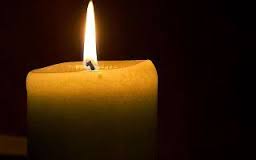 Meze mozného poznání
„Jakmile bychom chtěli pokročit za jednoduché ideje, které máme ze smyslového vnímání a z reflexe, a chtěli se ponořit hlouběji do zkoumání povahy věcí, upadneme hned do temnot a nejasností, zmateností a obtíží; a nemůžeme odhalit nic víc než svou vlastní slepotu a nevědomost.“
E. 2.23.32
4. Osobní identita
Identita Lidské bytosti
Identita Lidské bytosti
1. Identita tělesa [body]
Identita Lidské bytosti
1. Identita tělesa [body]2. Identita člověka [man]
Identita Lidské bytosti
1. Identita tělesa [body]2. Identita člověka [man]3. Identita osoby [person]
Těleso [body]= seskupení hmotných částic
Těleso [body]=seskupení hmotných částic
„Pakliže se jeden z oněch atomů odejme nebo jeden nový přidá, už tu nejde o totéž seskupení nebo o totéž těleso.“
Esej. II.xxvii.3
Člověk [man] =‘účast na témže pokračujícím životě, na základě nepřetržitě uplývajících hmotných částic, ve sledu životně sjednoceném s týmž organizovaným tělem.’ Esej II.xxvii.6
Osoba [person]=‘myslící inteligentní bytost disponující myšlením a reflexí, schopná o sobě uvažovat jako o sobě samé, jako o jedné a téže myslící věci v různých dobách a na různých místech; a to činí pouze dík tomu vědomí.’Esej II.xxvii.9
‘Jen tak daleko, kam až může být toto vědomí rozprostřeno zpět k nějaké minulé činnosti či myšlence, tak daleko sahá identita oné osoby.’Esej II.xxvii.9
Osoba není substance
„Jen vědomí může sjednocovat vzdálené projevy života do téže osoby; identita substance na to nestačí. Neboť ať už je tu jakákoli substance, jakkoli utvářená, bez vědomí není osoby. Jinak může být osobou i mrtvola, stejně jako by mohl být libovolný druh substance bez vědomí.“
Esej II.xxvii.23
„Kdyby duše nějakého knížete, nesoucí v sobě vědomí jeho předchozího života, vstoupila do těla příštipkáře a oduševnila toto tělo hned, jak by ho opustila jeho vlastní duše, každý hned náhledne, že by byl příštipkář toutež osobou s knížetem, která je zodpovědná jen za knížecí činy. Avšak kdo by přitom řekl, že je to jeden a tentýž člověk?“Locke, Esej II.xxvii.15
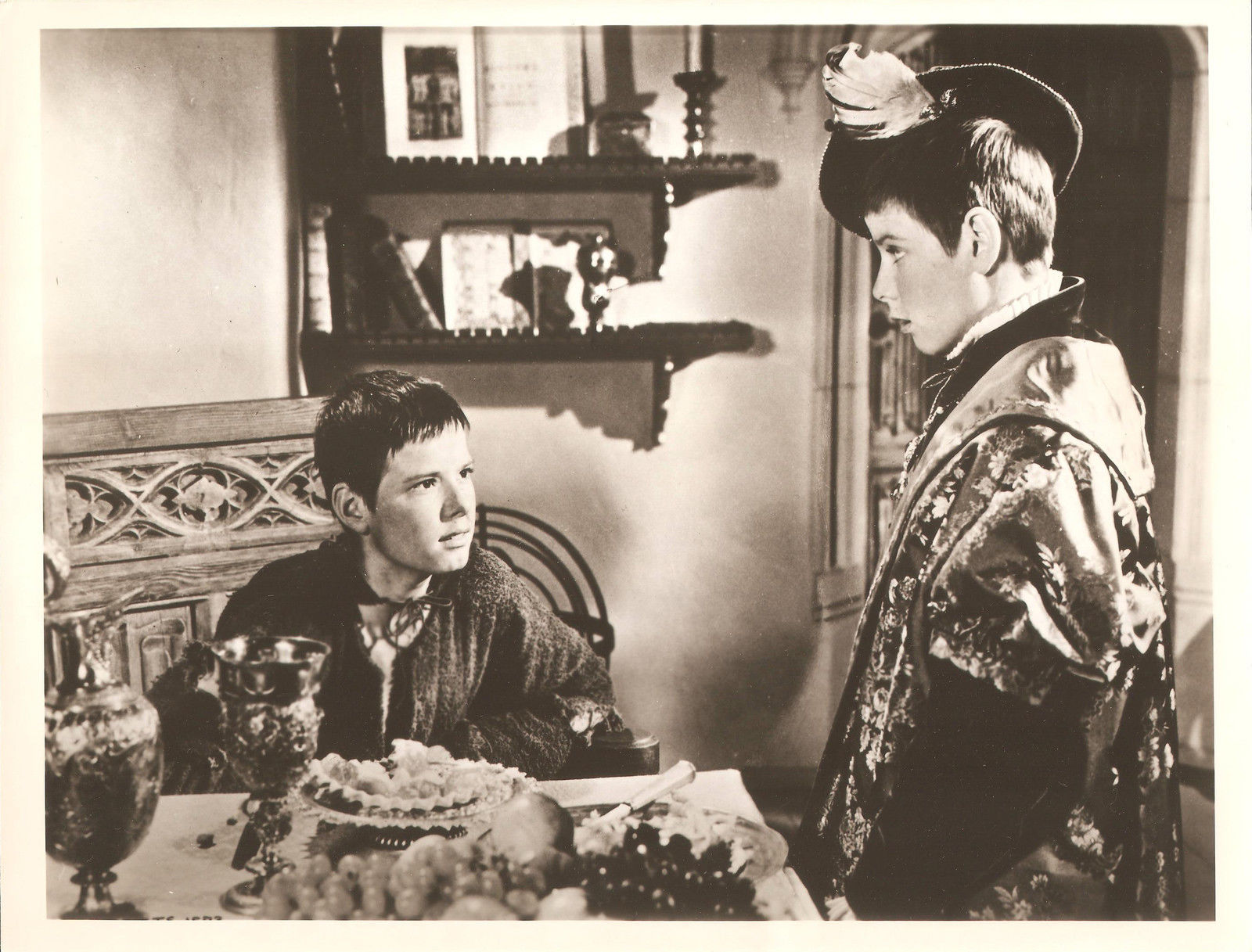 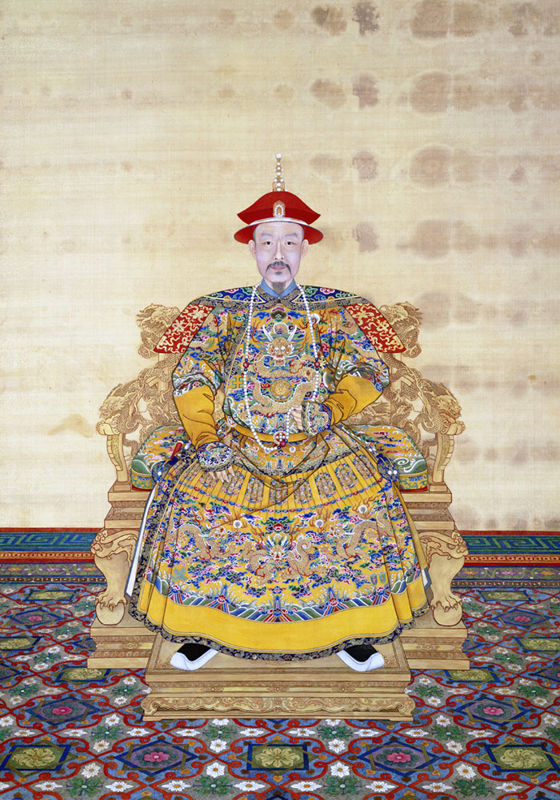 „Dejme tomu, že nějaký jedinec by se měl náhle stát čínským císařem, ale pod podmínkou, že vše, čím byl předtím, zapomene tak úplně, jako by se znovu narodil. Není to prakticky a s ohledem na všechny vědomé účinky totožné s tím, jako kdyby měl být zničen a na jeho místě by měl být ve stejném okamžiku stvořen čínský císař?“Leibniz, Metafyzické pojednání, §34
Dnešní témata
1. Empirismus
 2. Nepoznatelnost duševní substance
 3. Kognitivní omezenost
 4. Osobní identita
Četba: 
Leibniz, Monodologie, §§1-30
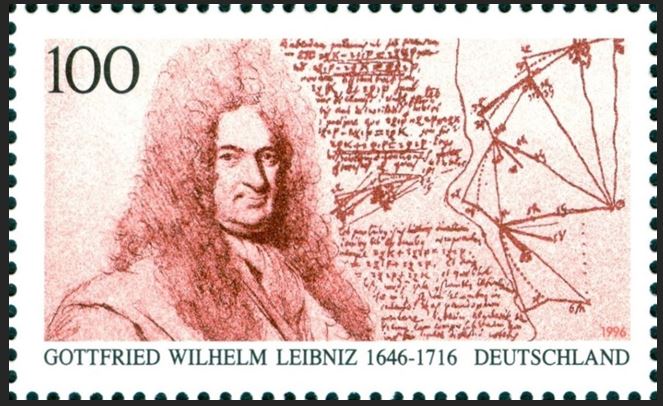